JAIST PPT Template
User Guide
Designed by:
Lin Wensheng
Mail:
linwest@jaist.ac.jp
2017/3/16
Introduction
Thank you for downloading JAIST PPT Template. 
You can use it for free.

There are 3 kinds of layout:
Cover: this is cover page.
Transition: this is animation of transition from Cover to Contents.
Contents: this is common contents page.
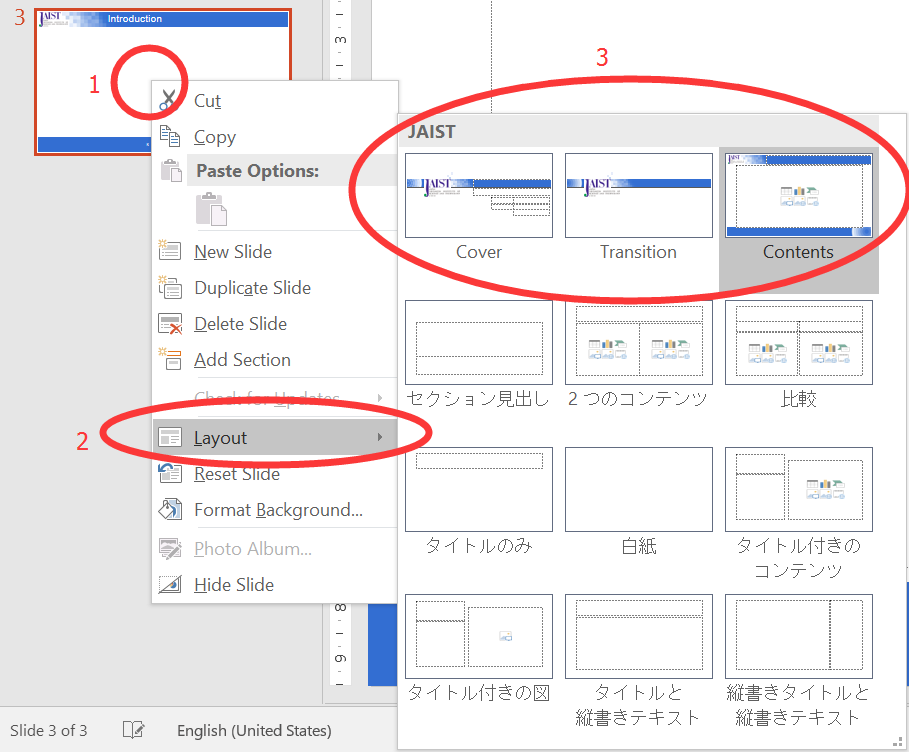 User Guide of JAIST PPT Template
3